Travail de Groupe : Financement humanitaire
À votre connaissance, quels fonds sont utilisés pour financer le PRH et les plans des clusters ?

Quel est le rôle du coordinateur du cluster sous-national/des partenaires en matière de financement ?

Comment pouvons-nous nous préparer à ce type de mobilisation de ressources ?
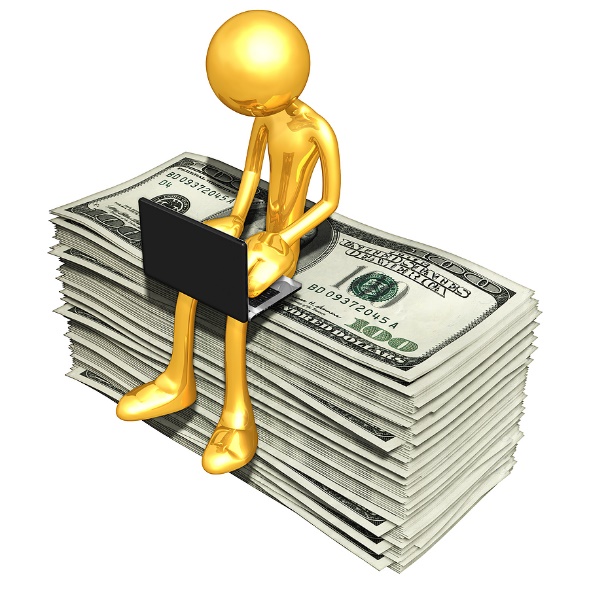 Travail de Groupe : Approvisionnement
Rapport du groupe d'approvisionnement

Définir quels sont le plus souvent les intrants nécessaires en cas d’urgence nutritionnelle ?
Quel est le rôle du coordinateur du cluster sous-national/des partenaires en ce qui concerne ces intrants ?
Comment pouvons-nous nous préparer à ce type de mobilisation de ressources ?
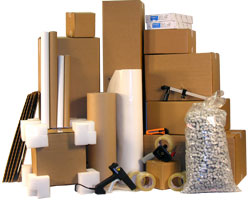 Travail de Groupe : Les Personnes
Pourquoi le développement des capacités et le renforcement des capacités sont-ils un élément de la qualité des réponses aux situations d’urgence ?

Quel est le rôle du coordinateur du groupe sectoriel sous-national/des partenaires en matière de développement des capacités ?

Comment pouvons-nous nous préparer à ce type de mobilisation de ressources ?
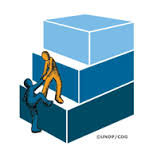